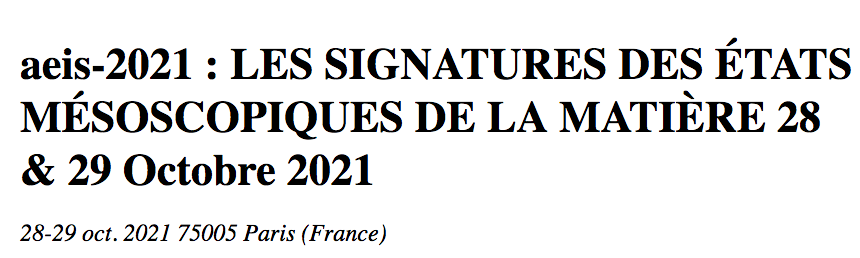 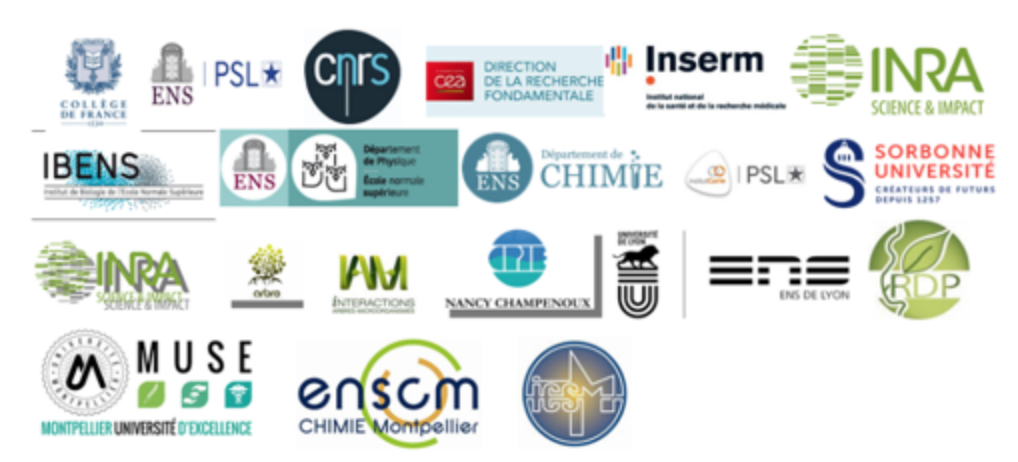 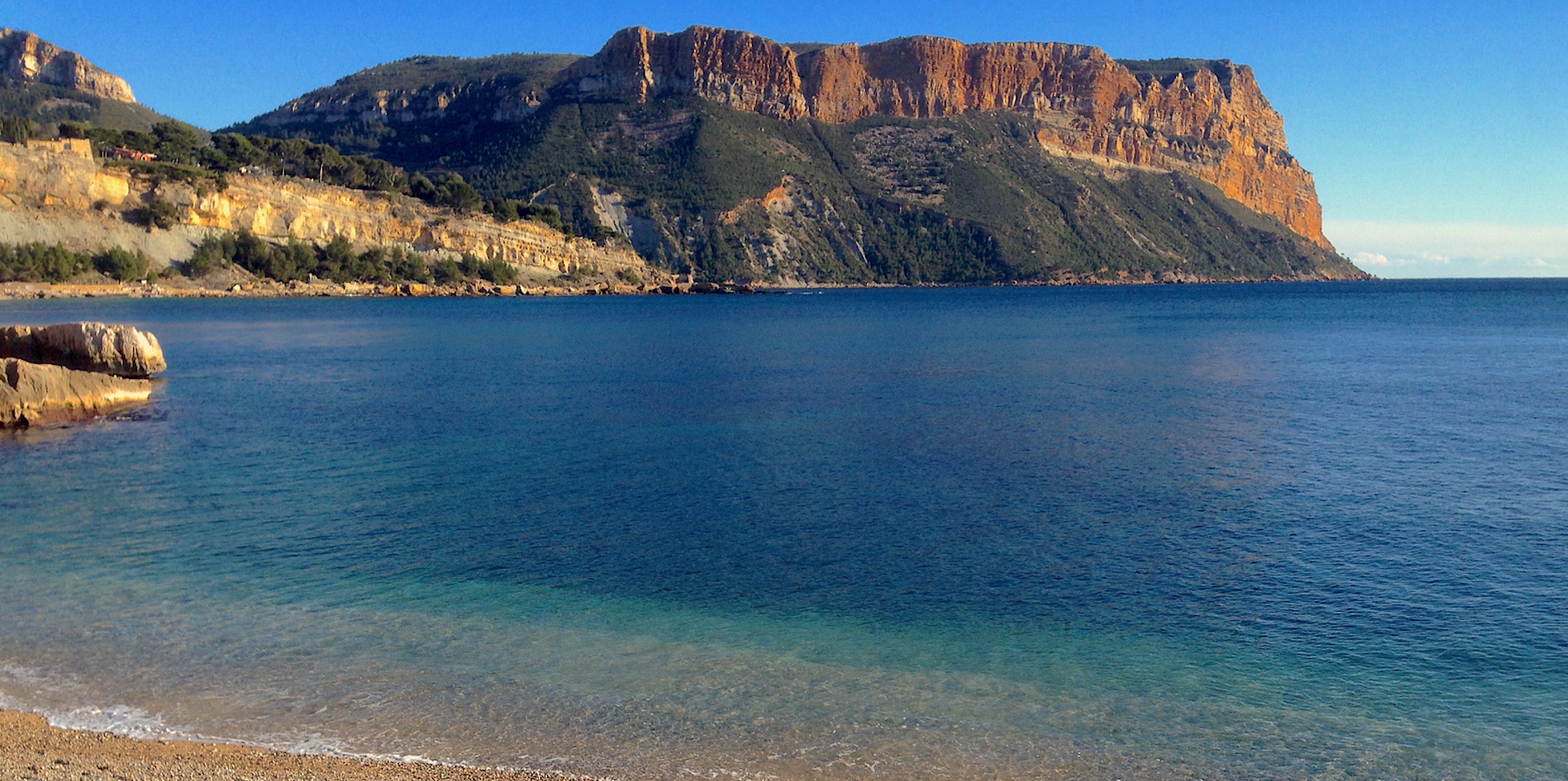 COVID19, recherche et traitements antiviraux: où en est-on?
Bruno CANARD, PhD
CNRS et Aix-Marseille Université
29 octobre 2021
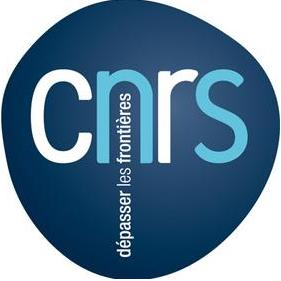 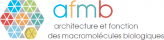 LES VIRUS EMERGENTS:  UN DEFI GLOBAL
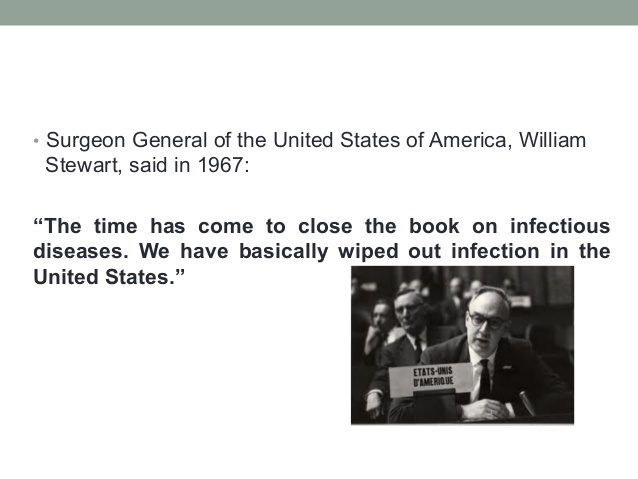 HISTORIQUE DES PRINCIPALES MALADIES INFECTIEUSES (>1M décès)
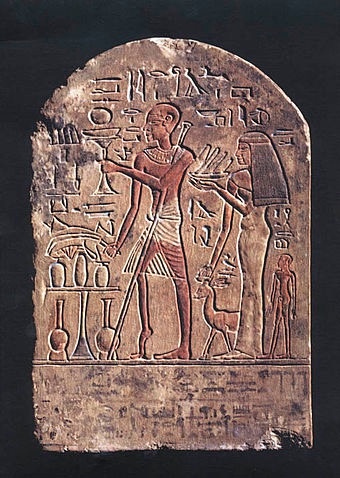 Peste (Yersinia pestis)
Variole (Variola major)
Cholera (Vibrio Cholerae)
Grippe 
Rougeole
Avant le XXe siècle:
Stele Egyptiaenne 18e Dynastie 
(1580–1350 BC)
Pendant/après le XXe siècle :
Grippe/Rougeole
VIH
Virus Hepatite C 
SARS-CoV2
Nouveau virus
Nouveau virus
Nouveau virus
[Speaker Notes: RNA viruses
Zoonotic origin]
Depuis longtemps, les infections virales posent un problème…
Diagnostic
Mauvais ou tardif
Médicament
Absence de…
Infection virale
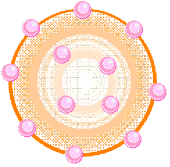 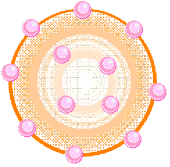 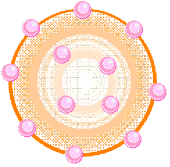 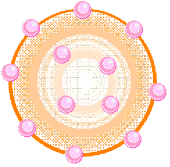 Trop tard!
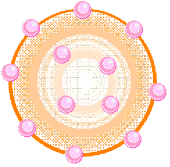 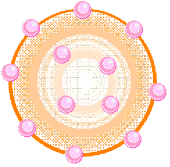 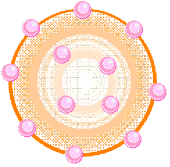 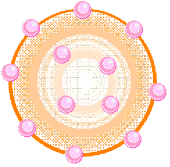 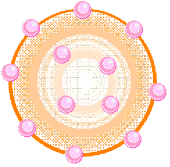 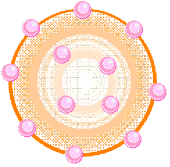 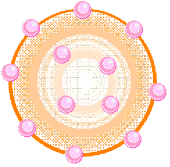 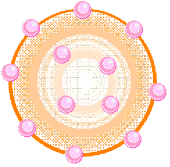 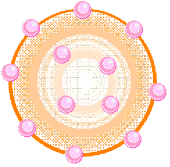 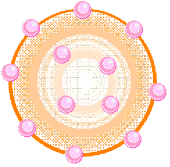 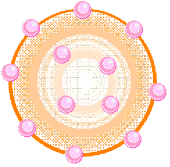 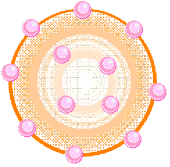 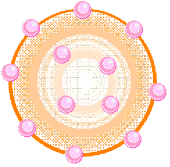 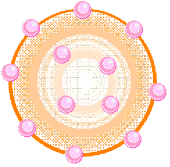 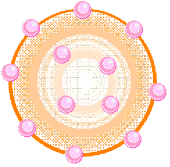 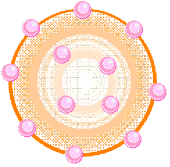 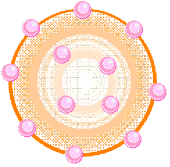 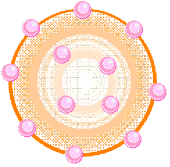 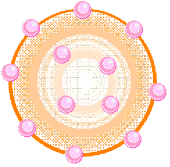 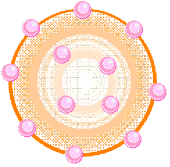 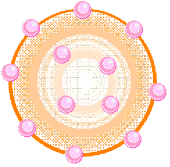 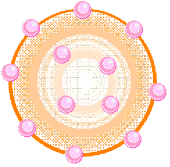 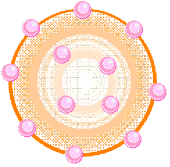 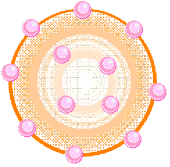 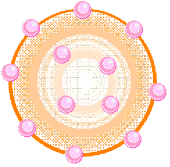 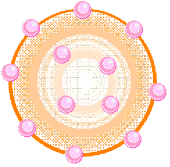 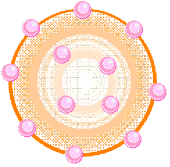 Virus à ARN
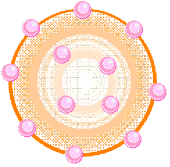 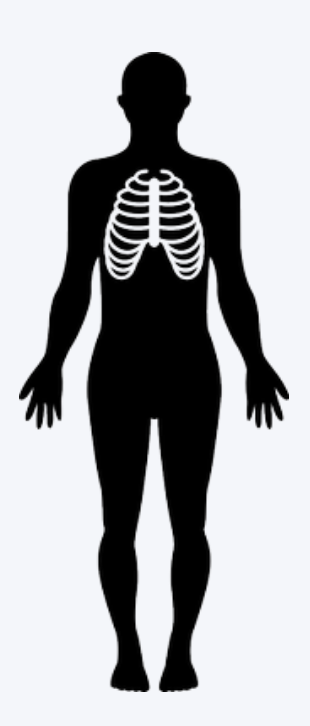 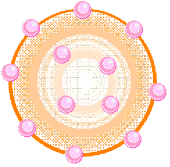 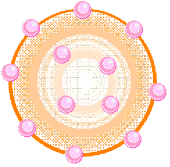 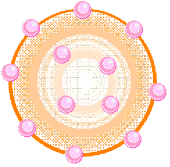 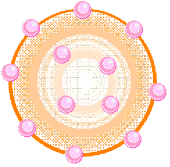 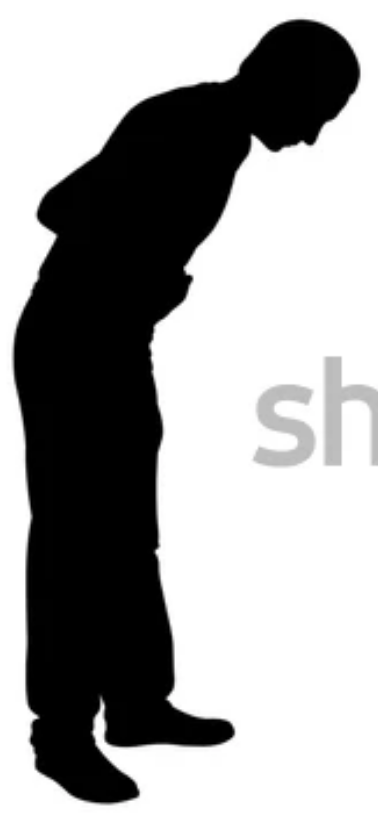 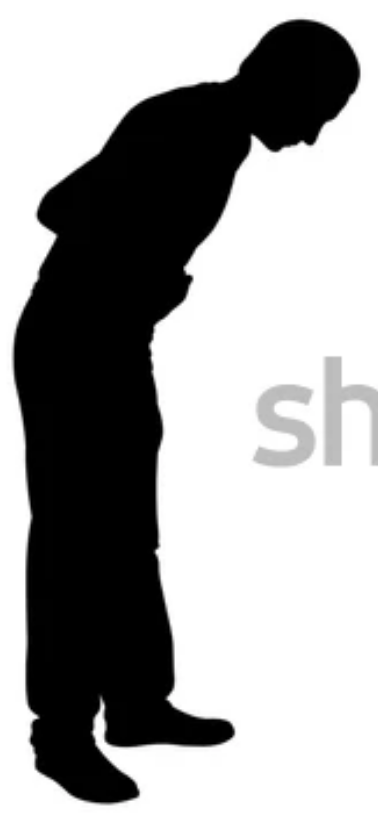 Réponse immunitaire immédiate (innée) 
Réponse Immunitaire différée (adaptative, mémoire)
Ce que l’on veut d’un traitement antiviral
Diagnostic
« Médicament »
Infection virale
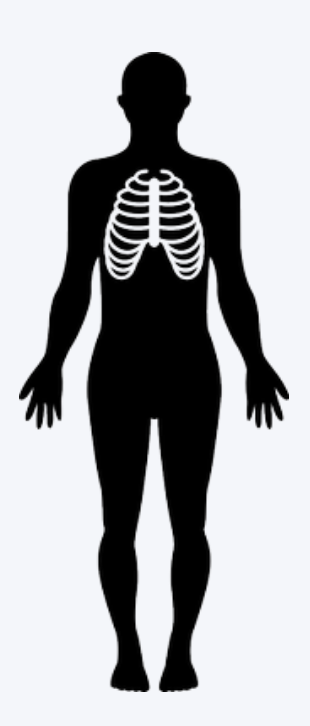 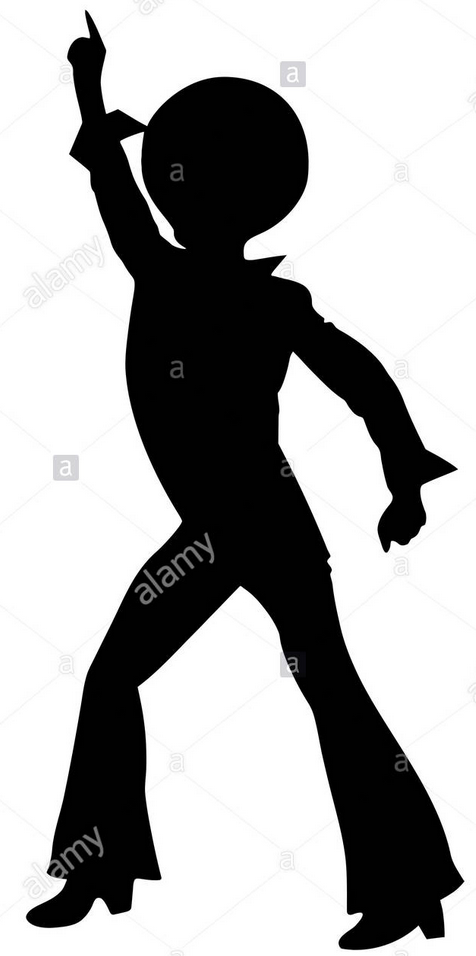 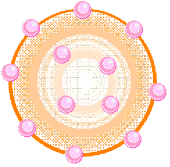 Virus à ARN
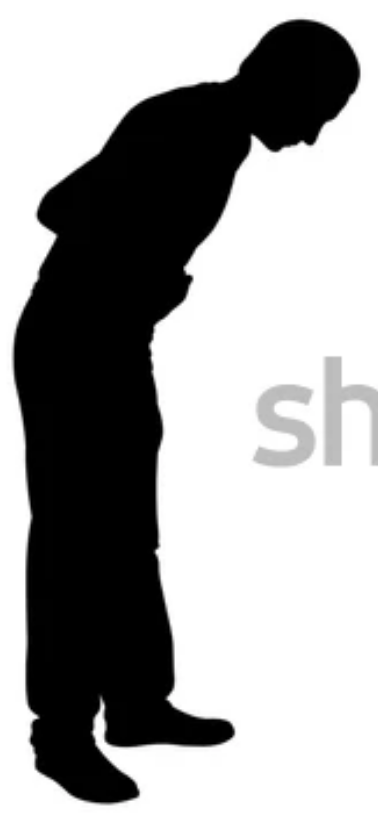 Que se cache sous le terme « médicament »?
Quel est le mécanisme d’action? 
Peut-on prévenir et/ou guérir?
Peut-on anticiper pour les prochains virus?
Introduction
Les Coronavirus (CoV)
Virus enveloppé
 Génome ARN+
 Génome de 30 000 nucléotides
 Virus  entérique et respiratoire
 Virus infectant de nombreuses  
   espèces animales
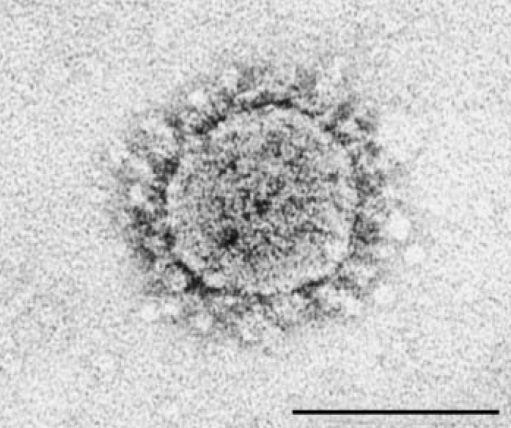 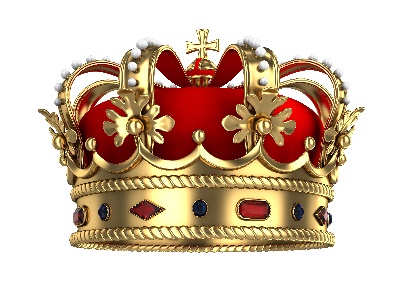 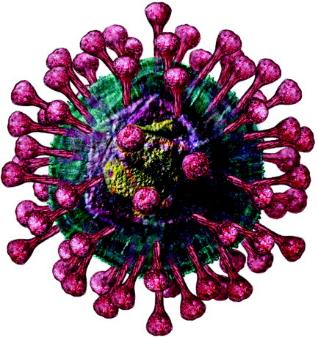 100 nm
6
Cycle de réplication des Coronavirus
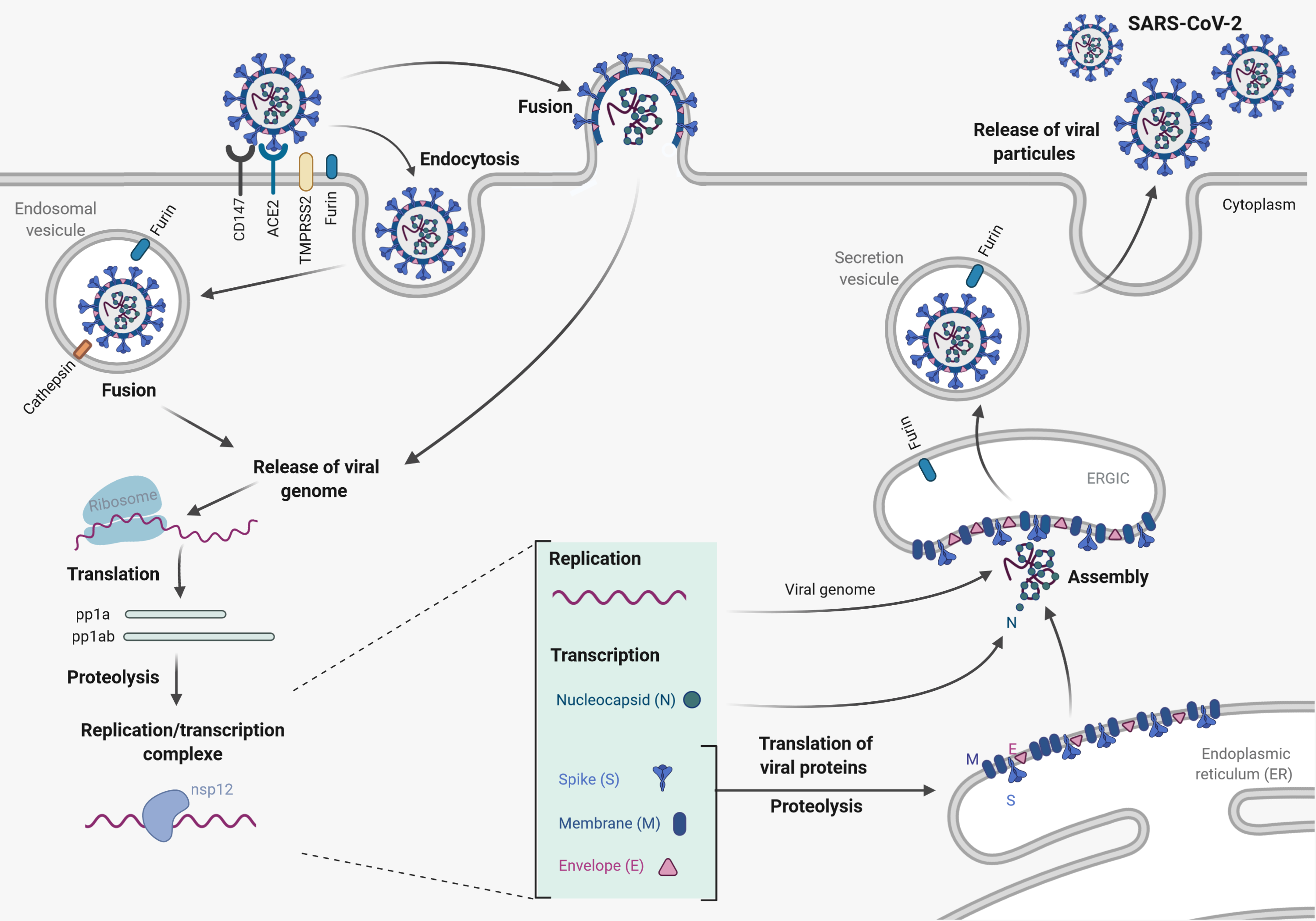 Mécanismes d’émergence des  CoV humains
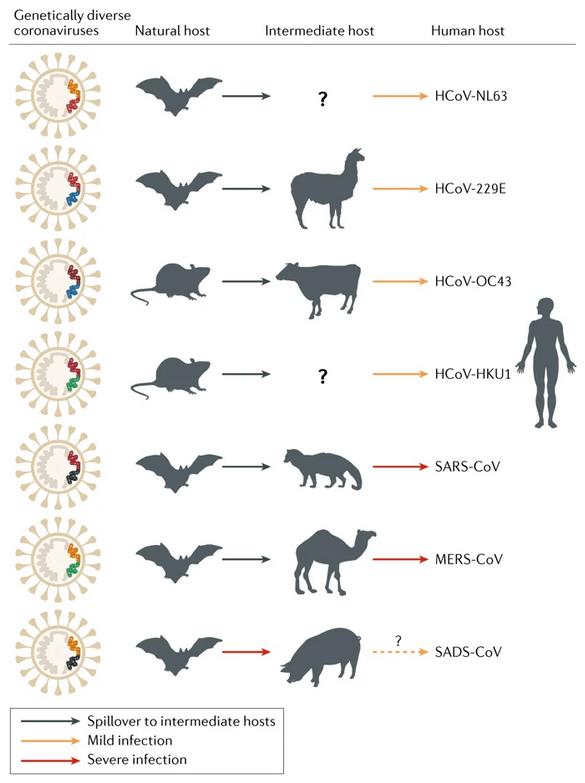 Origin and evolution of pathogenic coronaviruses
Jie Cui, Fang Li & Zheng-Li Shi 
Nature Reviews Microbiology volume 17, pages181–192(2019)
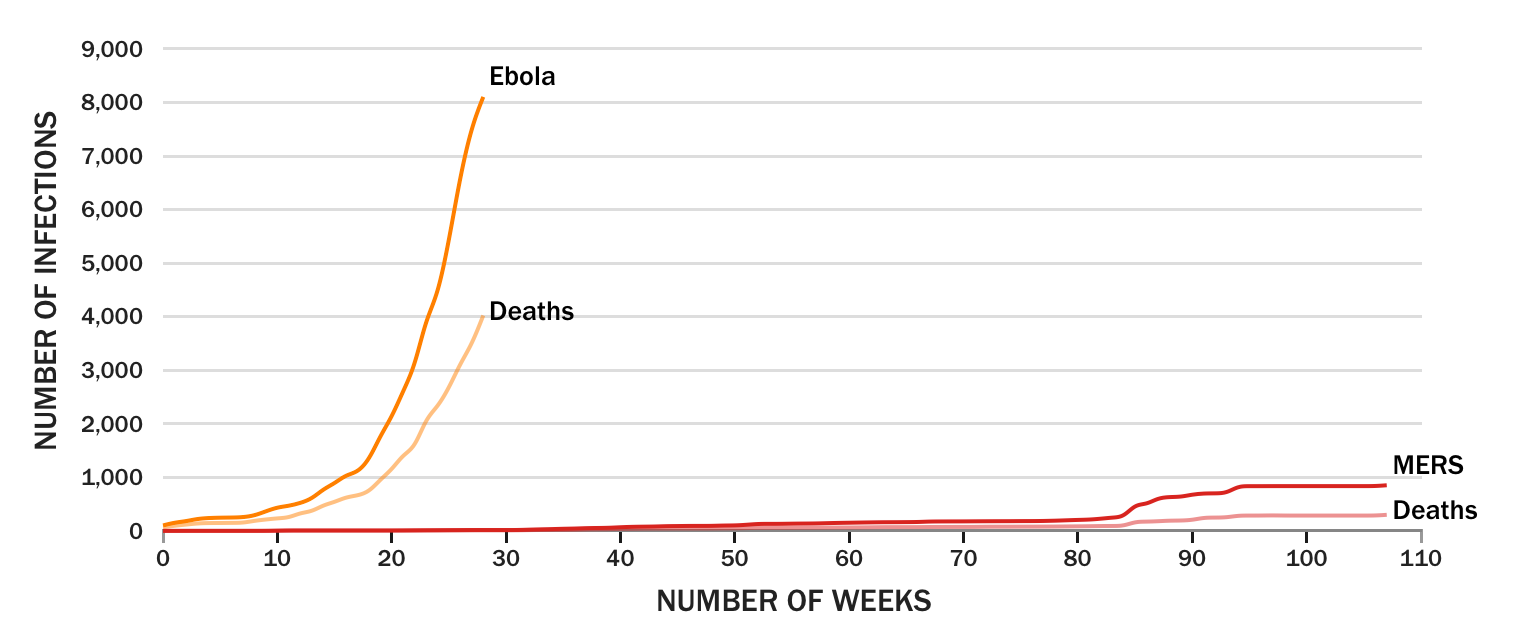 Cinétique de l’émergence du SARS-CoV en 2003
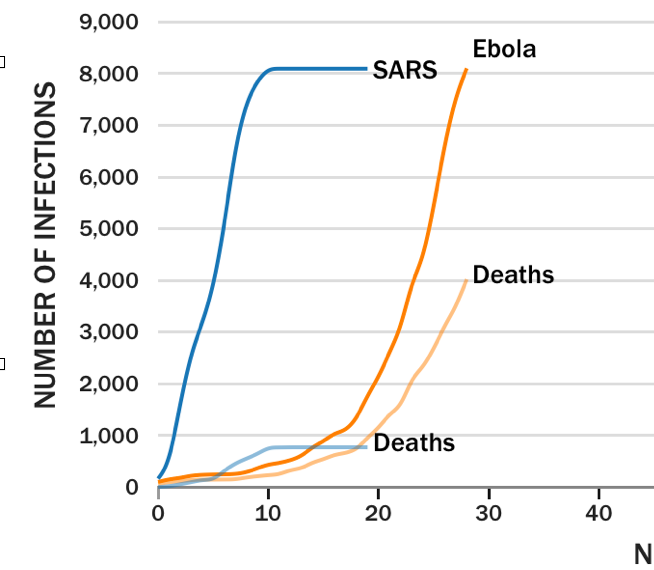 Cinétique de l’émergence du SARS-CoV-2
Emergence
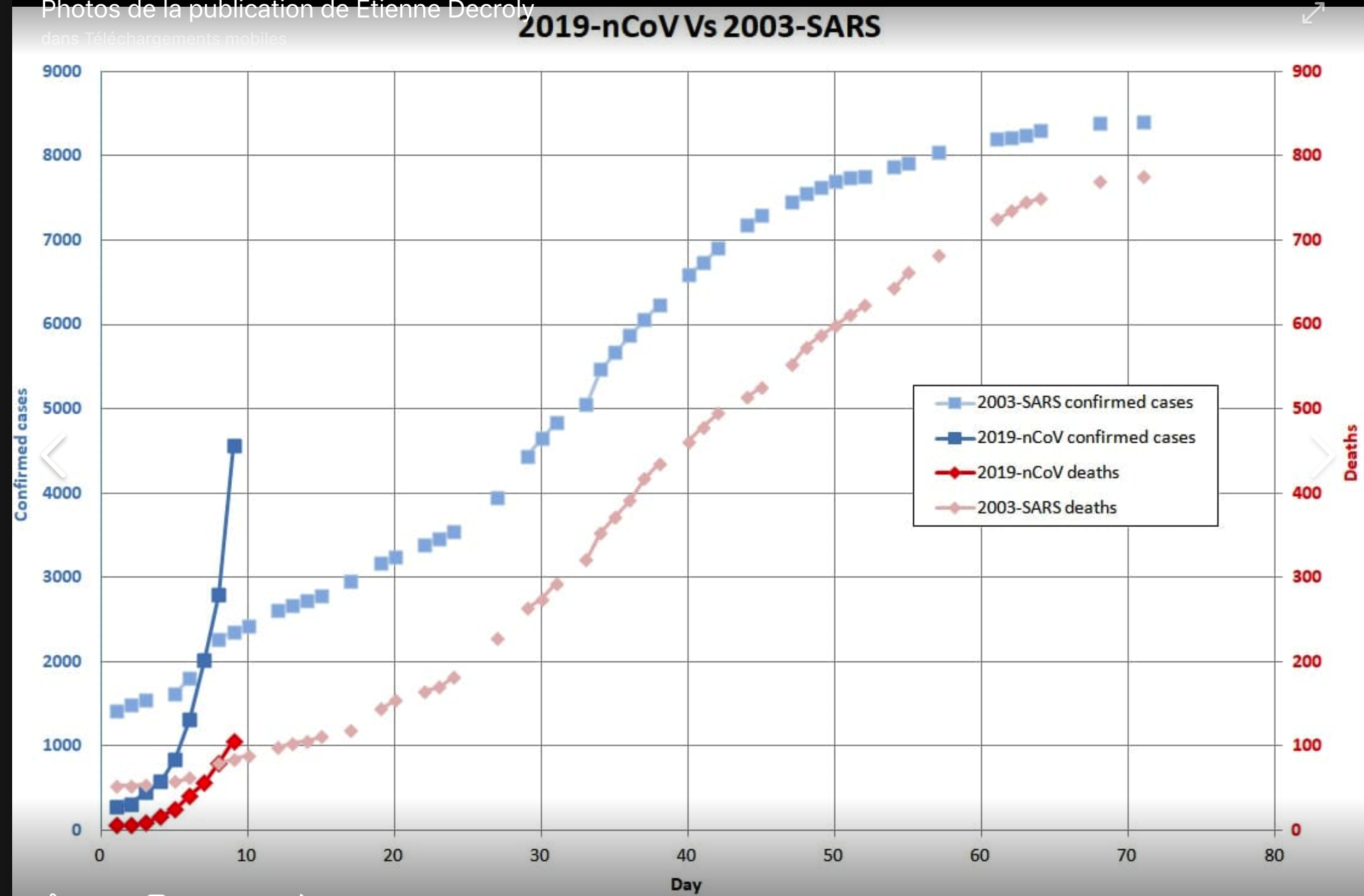 SARS-CoV-1
SARS-CoV-2
Patient <65 ans, sans facteurs de risques
COVID19
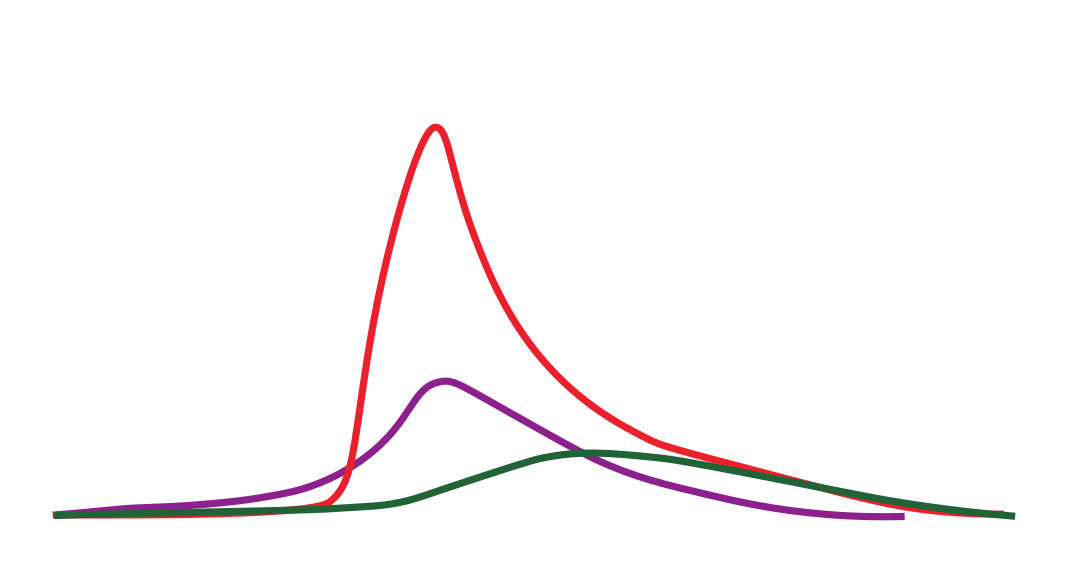 INF a/b
COVID19 léger
Niveau relatif de production
Cytokines de l’inflammation
Charge virale
0
t
0
Temps après l’infection par le SARS-CoV-2
Feuillet, Canard, Trautmann, 2020 (adapt. )
COVID19
Patient >65 ans, et/ou facteurs de risques (obésité, diabète,…)
Cytokines de l’inflammation
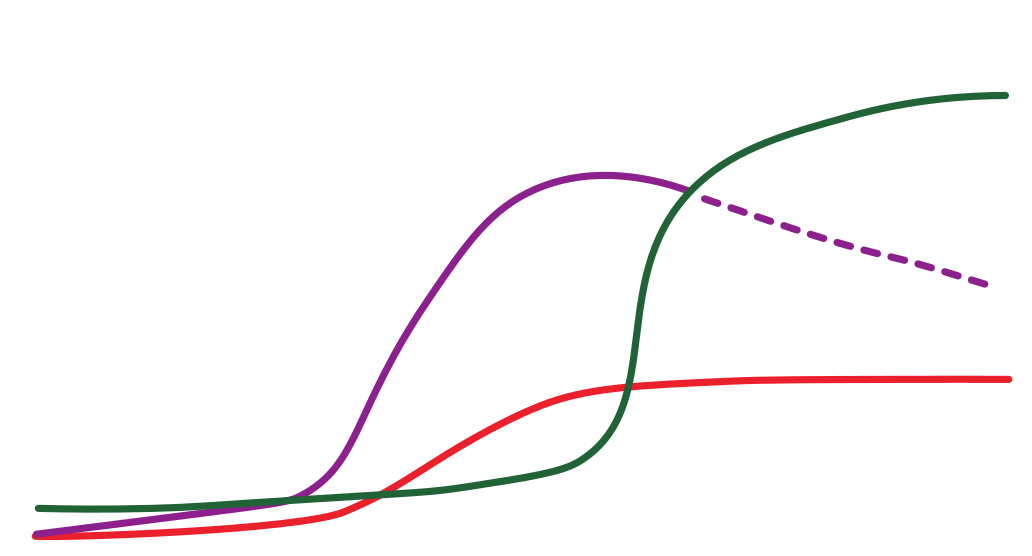 COVID19 sévère
Niveau relatif de production
INF a/b
Charge virale
t
0
0
Temps après l’infection par le SARS-CoV-2
Feuillet, Canard, Trautmann, 2020 (adapt. )
Quatre modes d’action potentiels pour les médicaments
COVID19
Cytokines de l’inflammation
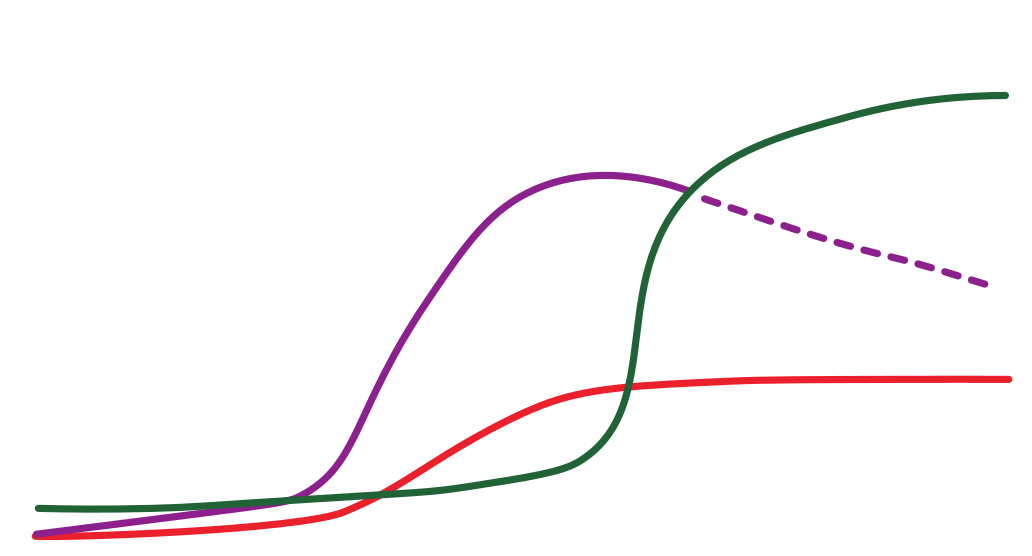 Actifs sur la croissance virale

ANTIVIRAUX DIRECTS
ANTIVIRAUX INDIRECTS
Niveau relatif de production
Actifs sur les conséquences de l’infection

ANTI-INFLAMMATOIRES
STIMULANTS IMMUNITAIRES
INF a/b
Charge virale
t
0
Temps après l’infection par le SARS-CoV-2
0
Feuillet, Canard, Trautmann, 2020 (adapt. )
Comment découvre-t-on des médicaments ?
URGENCE
COVID19
Type de médicaments trouvés
Avantage/Inconvénient
Tests « haut débit » au hasard
(Chimiothèques)
Mécanisme inconnu
Essais cliniques de A à Z
Tous types
OUI
Re-positionnement au hasard
(Chimiothèques de médicaments)
Tous types
Mécanisme inconnu
Essais cliniques simplifiés
OUI
Mécanisme connu
Essais cliniques simplifiés
Re-positionnement homologue
(Médicaments voisins)
Antiviraux Directs
Leçons du VIH, Hépatite C
Dirigée par la cible
(Design intelligent)
Mécanisme connu
Essais cliniques de A à Z
Choisi
[Speaker Notes: L’observation a fourni depuis des millénaires des pistes…Blaise Cendrars et le traffic de Rhum (à une époque ou il était impossible de distinguer un CoV d’un Rhino, d’une grippe), Bourgogne versus Bordeaux, etc..]
Médicaments antiviraux pour virus à ARN
Virus chroniques
ou persistants
Anticipation pandémies:
Ebola?
Chikungunya?
Dengue?
West-Nile?
Virus respiratoire syncytial?
Virus de Lassa?
Nipah?
Hendrah?
Coronavirus?
Norovirus?
Enterovirus?
…
Les traitements ont été des 
succès considérables:

VIH/SIDA et Hépatite C
[Speaker Notes: En dehors du fait que la recherche a été négligée, il y a effectivement des énormes difficultés, par exemple de recrutement de patients pour des essai cliniques.]
L’entrée
Comment un virus rentre-t-il dans une cellule?
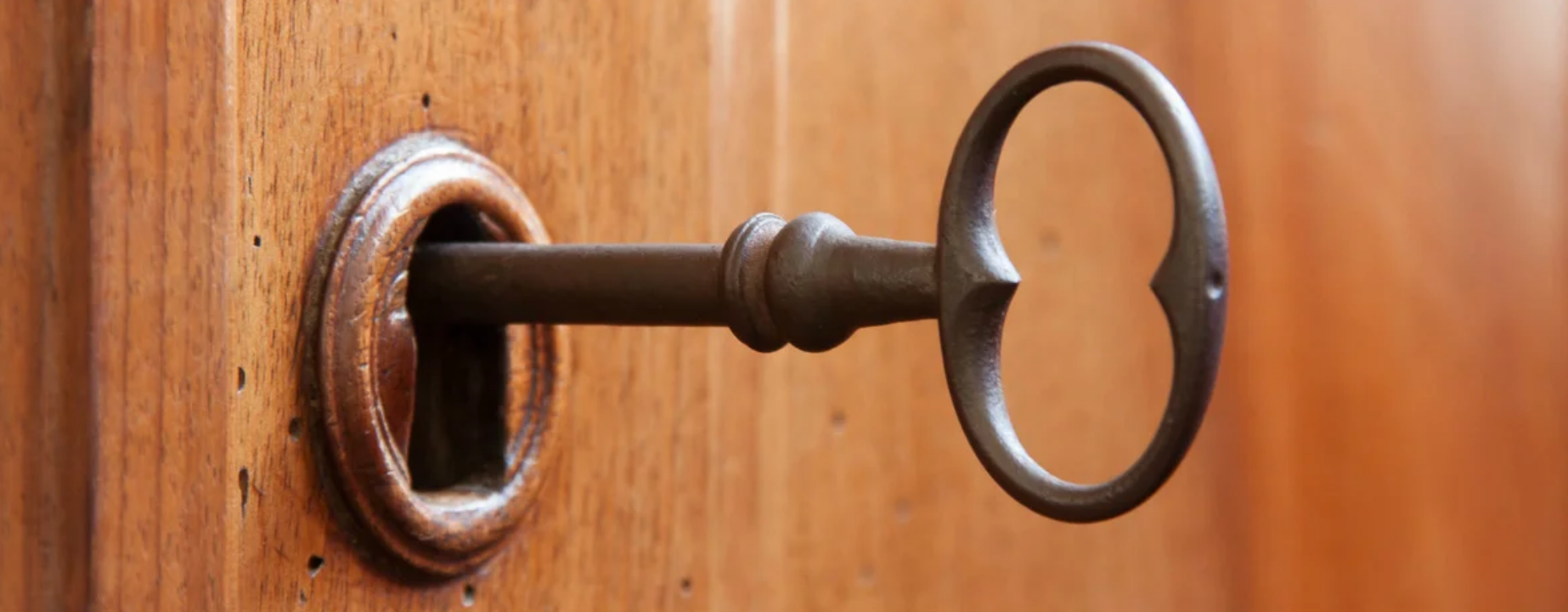 Protéine virale 
se liant au récepteur

S, Spike, spicule,…
Recepteur

ACE2
SARS-CoV-2 origin
La protéine S est un déterminant majeur du franchissement de la barrière d’espèce
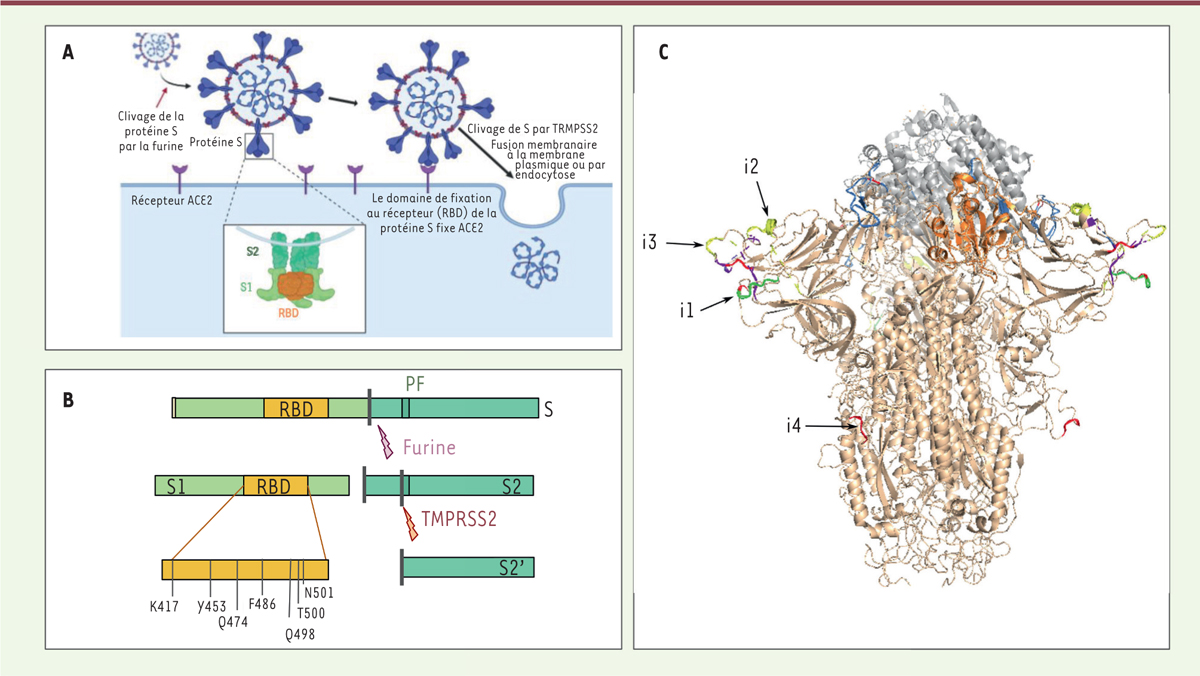 Reconnaissance du 
récepteur ACE2
Clivage par des protéases
 cellulaires de la protéine S
Tracing the origins of SARS-COV-2 in coronavirus phylogenies,  Sallard et al  M/S 2020 36, 783-796
Tracing the origins of SARS-COV-2 in coronavirus phylogenies,  Sallard et al  M/S 2020 36, 783-796
Structure de la protéine S en complexe avec ACE2
SARS-CoV-2 origin
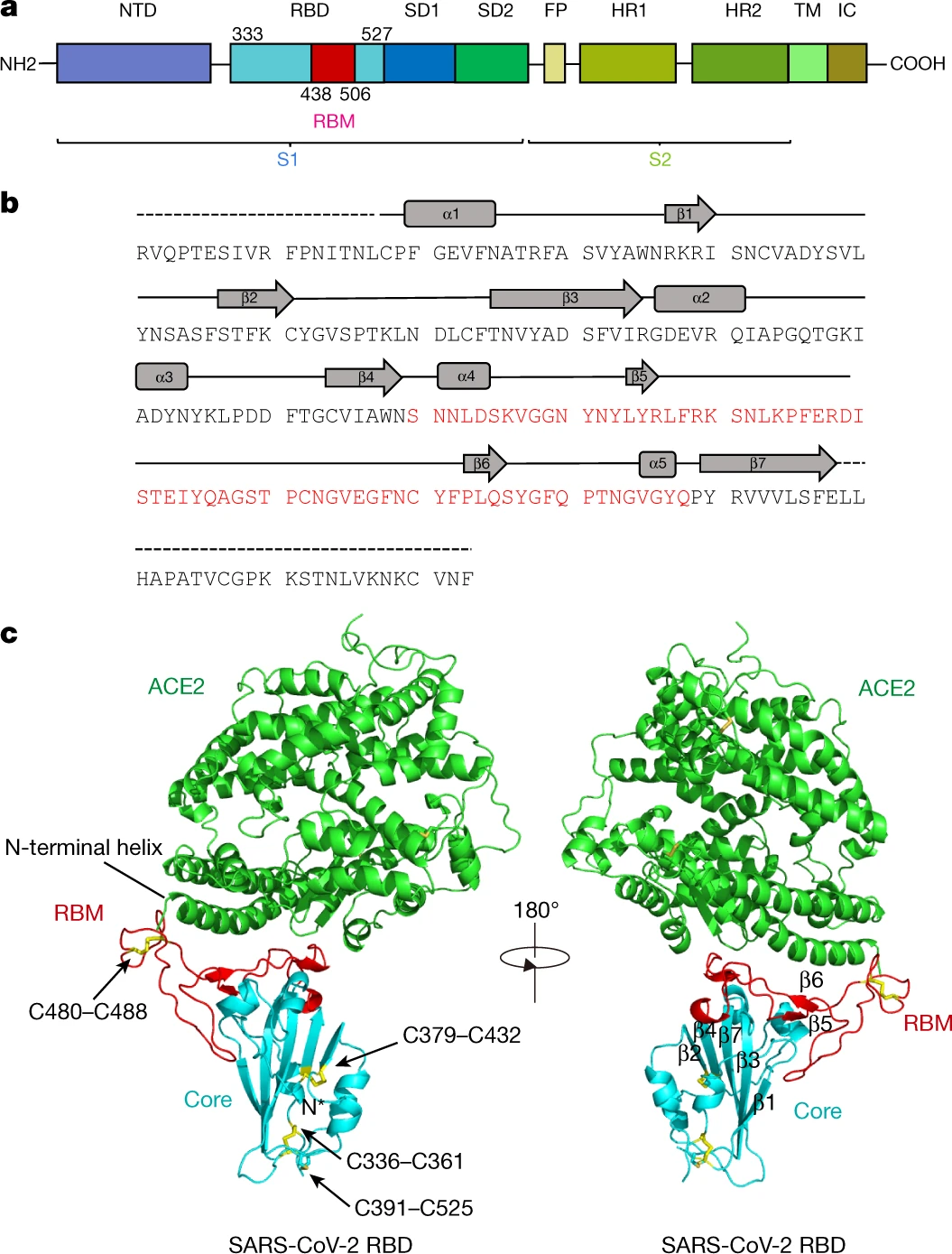 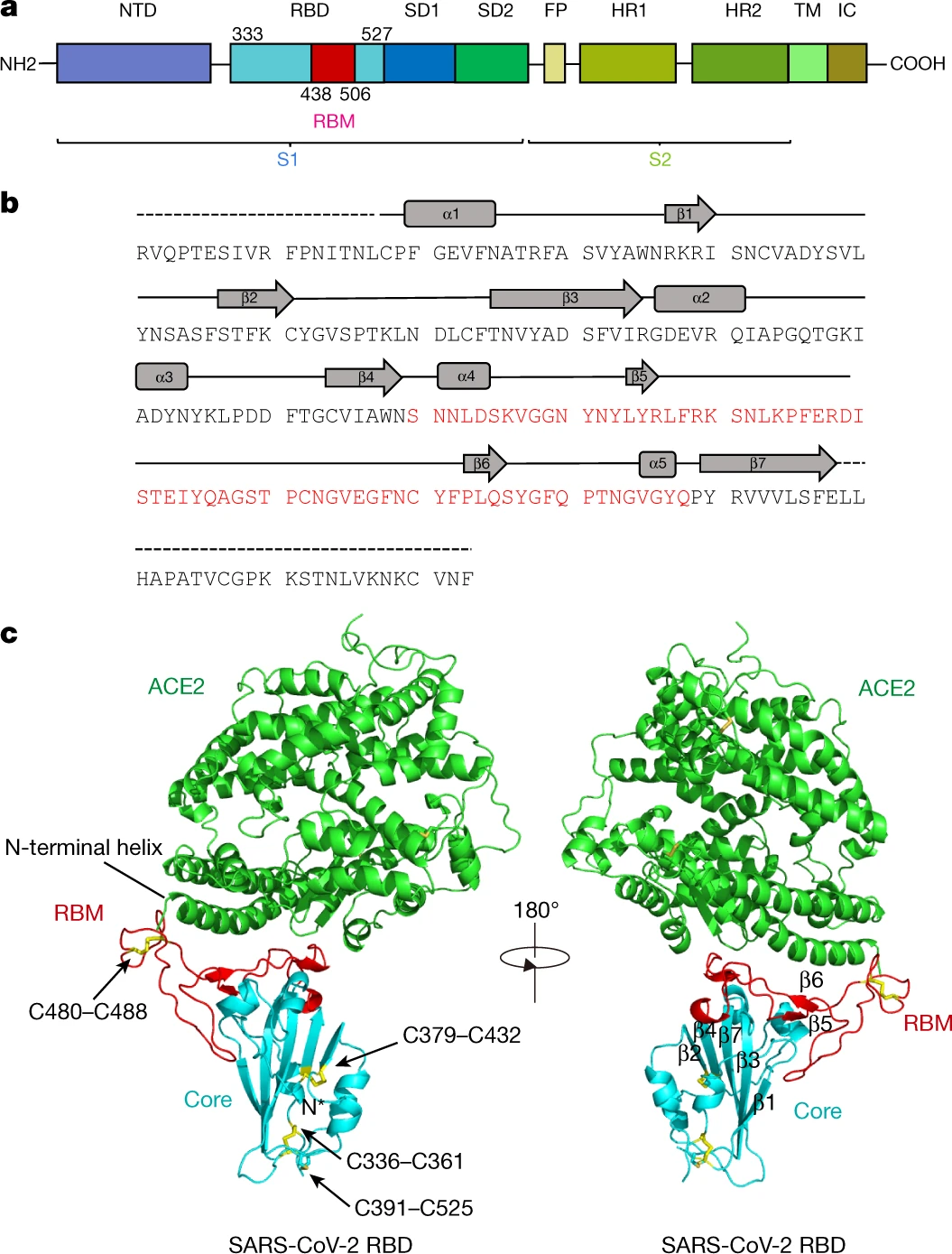 Structure of the SARS-CoV-2 spike receptor-binding domain bound to the ACE2 receptor
Jun Lan et al., Nature. 2020 May;581(7807):215-220. doi: 10.1038/s41586-020-2180-5. Epub 2020 Mar 30.
Connaître le virus pour savoir où et comment l’attaquer
Anticorps monoclonaux
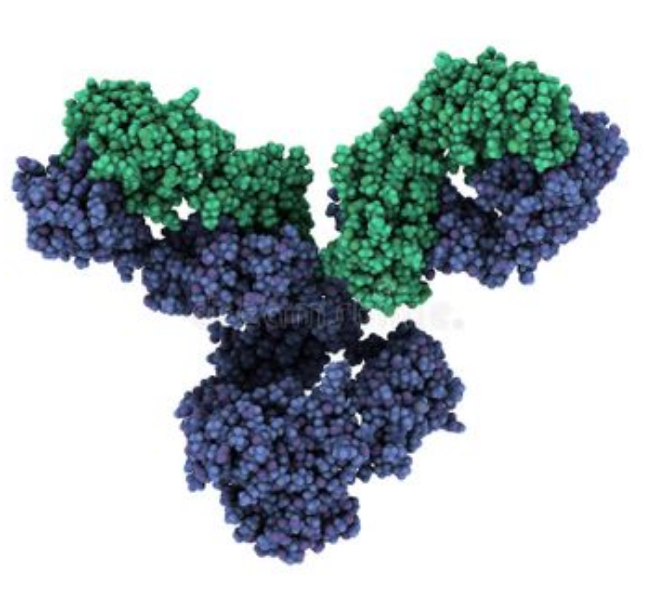 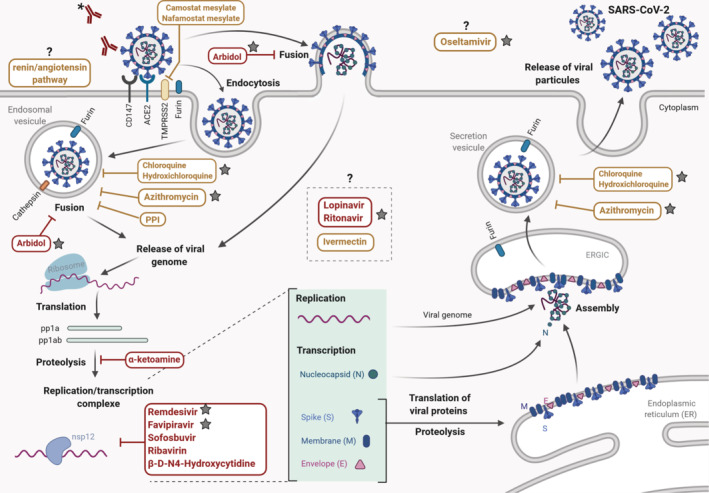 .ai
Re-positionnement
homologue
Valle et al. 2020
Re-positionnement homologue : Analogues de Nucleos/tides
MUTATION 
CATASTROPHIQUE
STOP
Terminaison de synthèse d’ARN
ARN
Polymérase
ARN
Polymérase
A
A
X
ARN viral copié
ARN viral copié
5'
5'
5'
C
G
G
U
C
A
A
C
G
G
U
C
A
C
G
G
U
C
A
C
C
U
A
A
A
A
A
G
G
A
U
C
C
A
U
U
G
G
U
U
C
G
G
A
U
C
C
A
U
U
G
G
U
U
C
A
A
3'
3'
ARN viral
ARN viral
G
G
A
U
U
A
U
U
U
G
G
U
U
Génome muté
non-fonctionnel
Génome incomplet
5'
5'
C
C
G
G
G
G
U
U
C
C
A
A
A
A
Determination of the mechanism of action:  Molnupiravir
Molnupiravir
EIDD-2801 et MK-4482
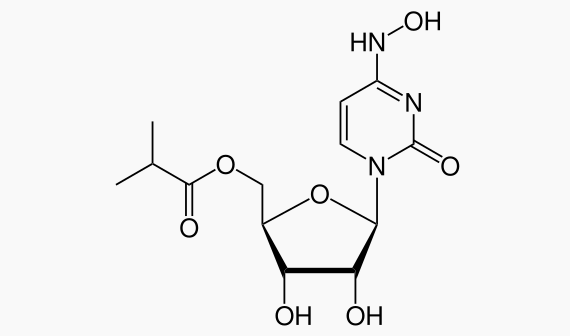 Known for decades
Repurposed as an RNA virus mutagen
Developped by Merck
Currently phase II/III
Determination of the mechanism of action:  Molnupiravir
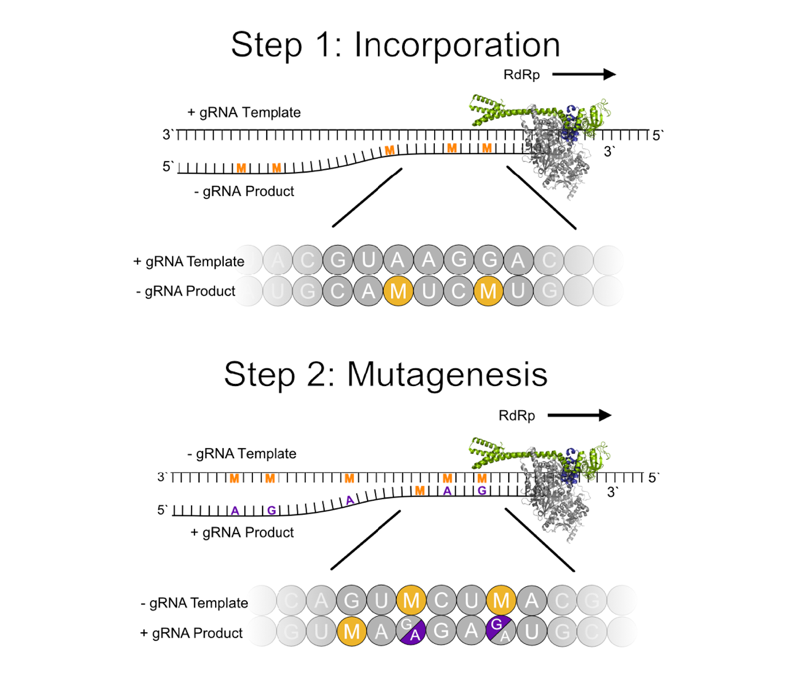 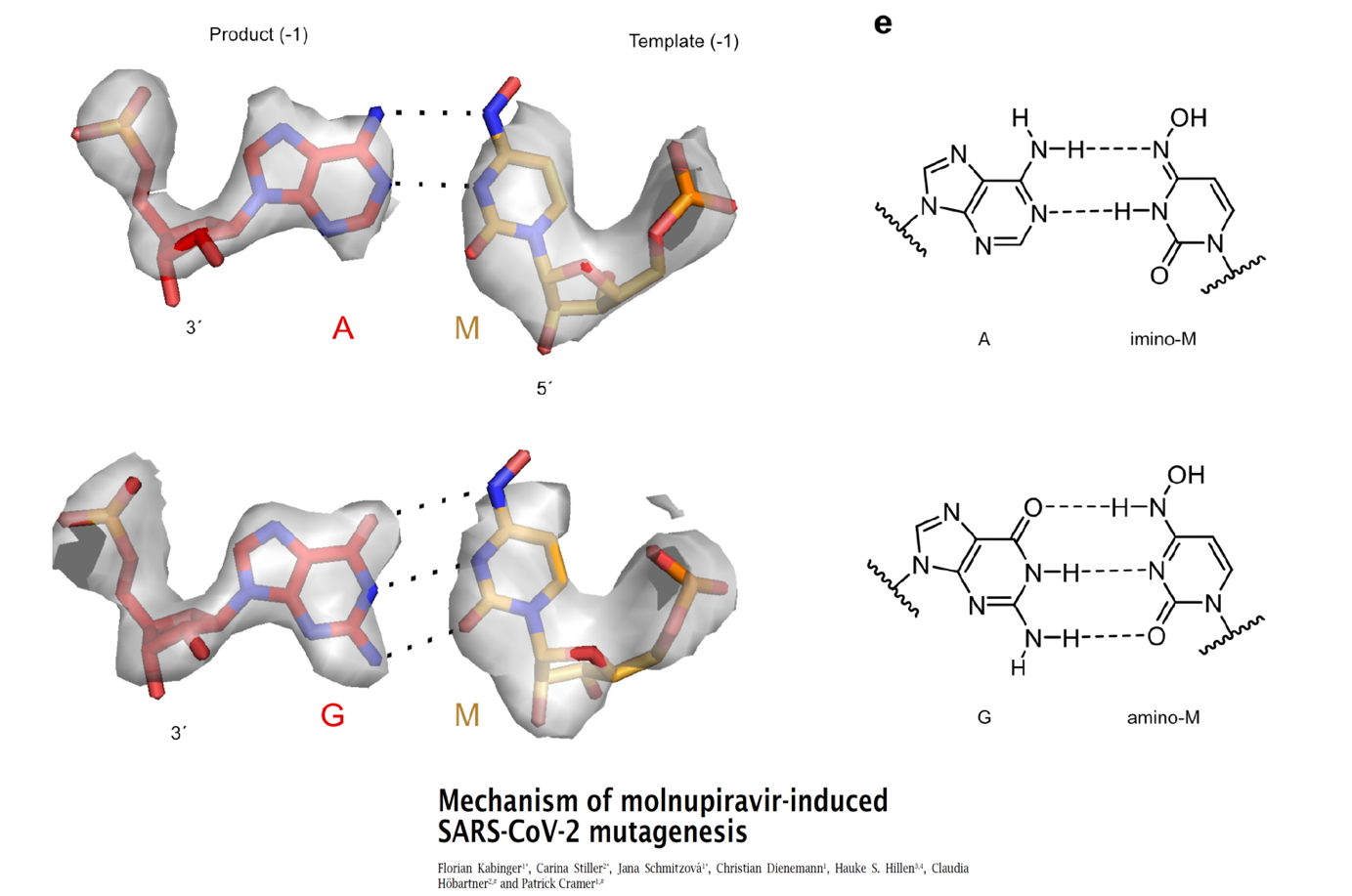 Determination of the mechanism of action:  Molnupiravir
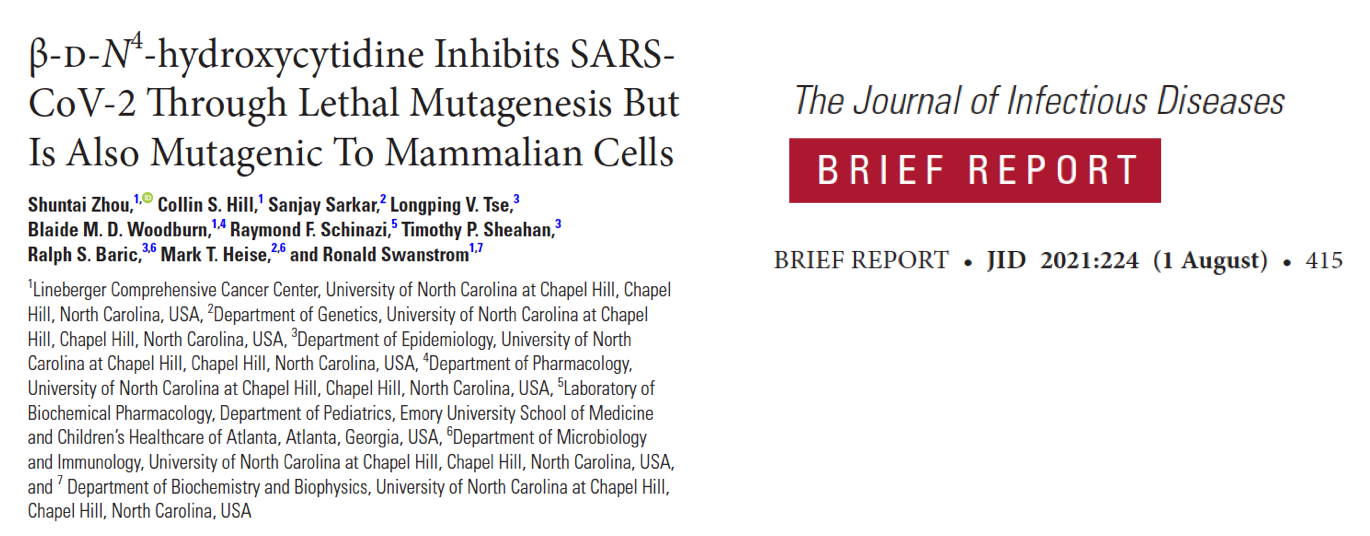 QUESTIONS LEGITIMES :
1- EFFETS à LONG TERME SUR LES PATIENTS?

2- EFFETS SUR L’APPARITION DE VARIANTS?
La recherche fondamentale est en amont du processus clinique
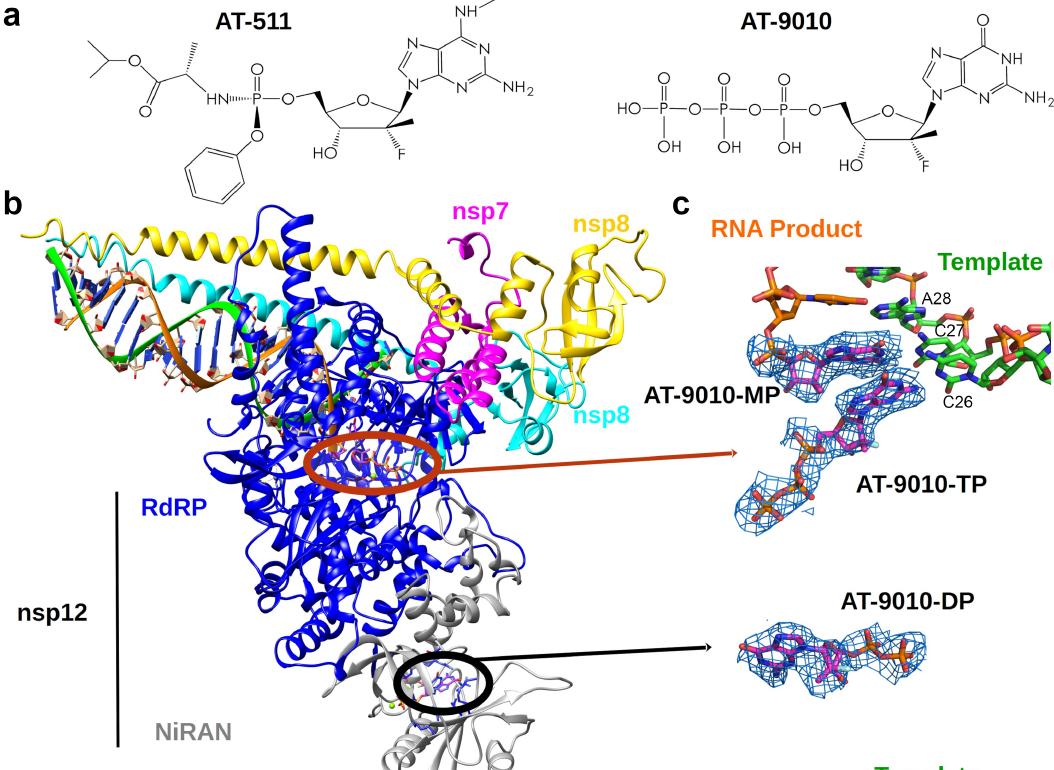 Forme active du 
médicament dans
 nos cellules
(Synthèse organique,
métabolisme,…)
Forme du médicament
(Chimie médicinale, 
virologie, formulation,…)
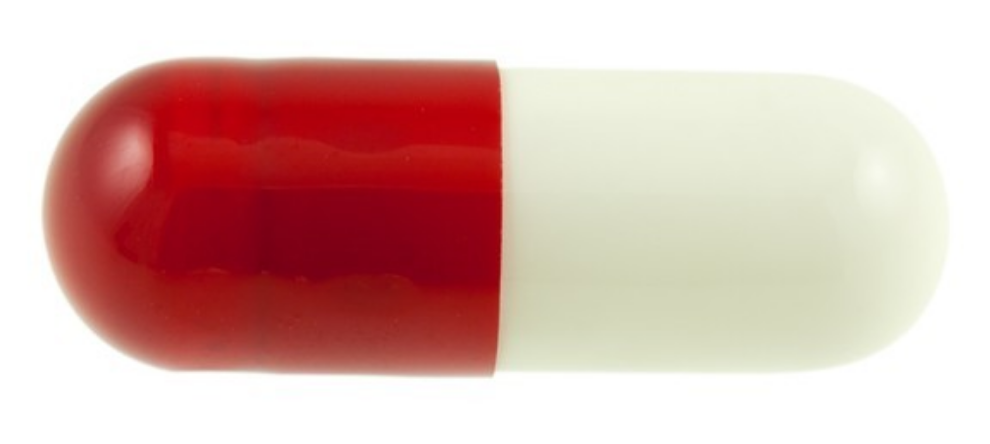 Mécanisme d’action
 du médicament
(Biologie structurale,
Cryo-EM, biochimie)
Contourne la résistance naturelle due à la réparation de l’ARN par l’ExoN du SARS-CoV-2
Shannon et al., soumis
Déterminer les mécanismes d’action des Analogues de Nucleos/tides
MUTATION 
CATASTROPHIQUE
STOP
Terminaison de synthèse d’ARN
Molnupiravir
Ribavirin
Favipiravir
AT-527
Sofosbuvir
ARN
Polymerase
ARN
Polymerase
A
A
X
ARN viral copié
ARN viral copié
5'
5'
5'
C
G
G
U
C
A
A
C
G
G
U
C
A
C
G
G
U
C
A
C
C
U
A
A
A
A
A
Remdesivir ?
G
G
A
U
C
C
A
U
U
G
G
U
U
C
G
G
A
U
C
C
A
U
U
G
G
U
U
C
A
A
3'
3'
ARN viral
ARN viral
G
G
A
U
U
A
U
U
U
G
G
U
U
Génome muté
non-fonctionnel
Génome incomplet
5'
5'
C
C
G
G
G
G
U
U
C
C
A
A
A
A
Quels sont les molécules disponibles ou proches de l’être?
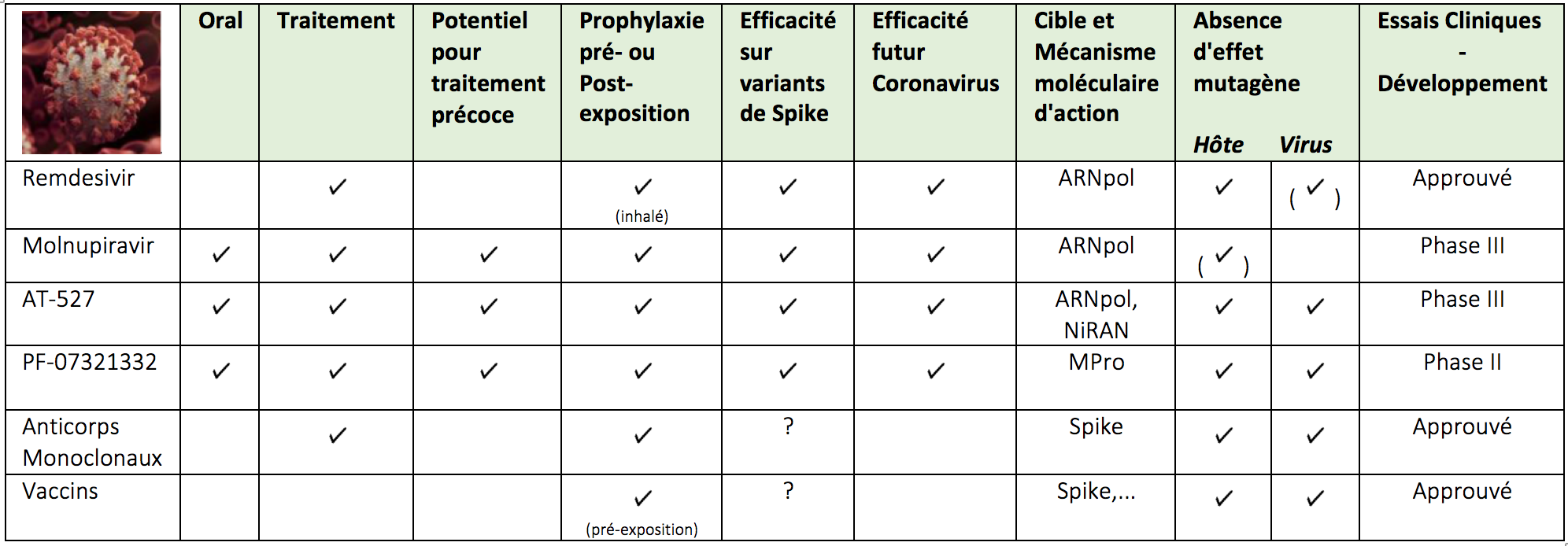 Les futurs traitements antiviraux directs
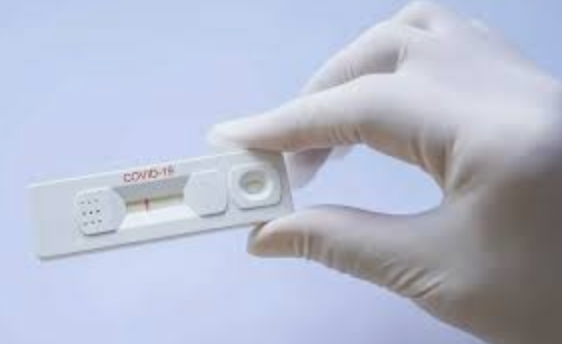 Un diagnostic accessible, fiable et rapide
Un mode d’administration simple 
	Conservation sur l’étagère, voie orale
Une absence totale d’effets secondaires 
	Prophylaxie, cas contact, début de symptômes

Une association de plusieurs cibles virales (multi-thérapies)
	Puissance, spectre, résistance 
Une anticipation personnalisée sur les facteurs de risque
Suis-je à risque? tests accessibles, fiables, rapides
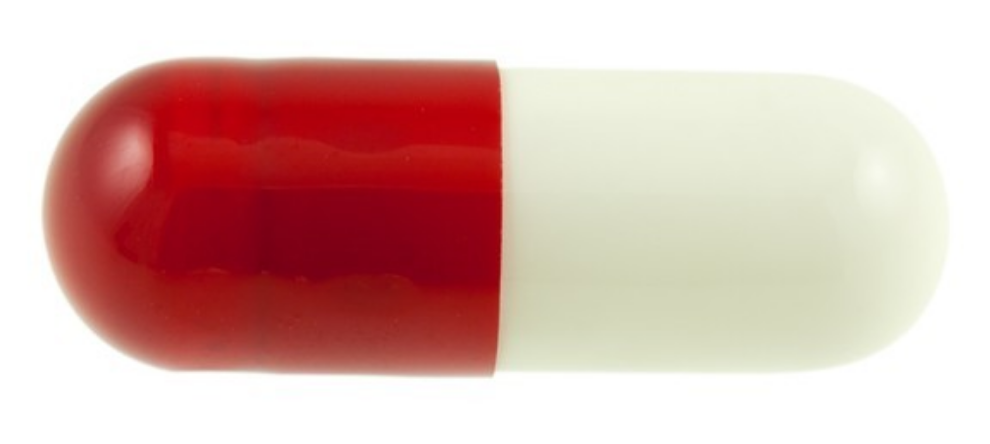 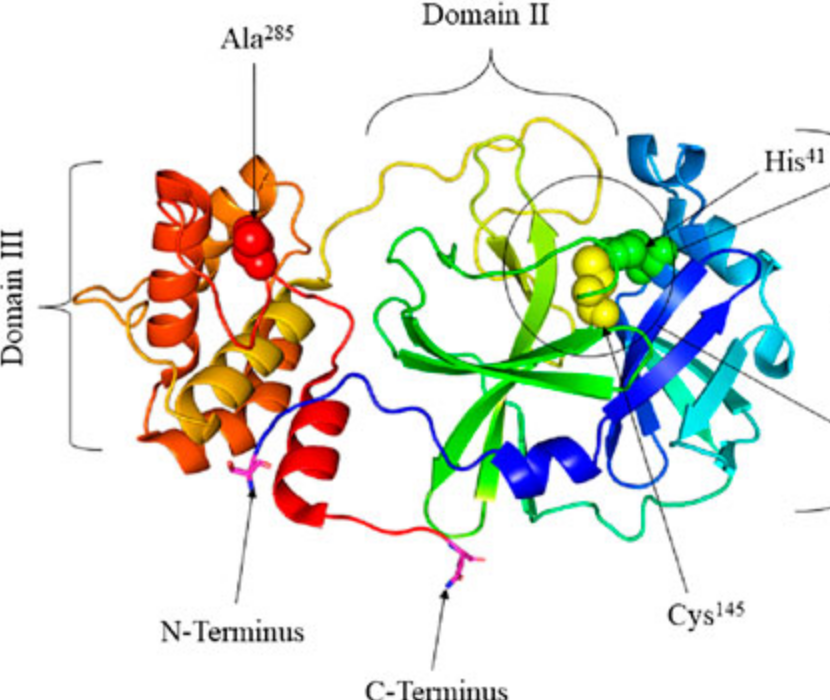 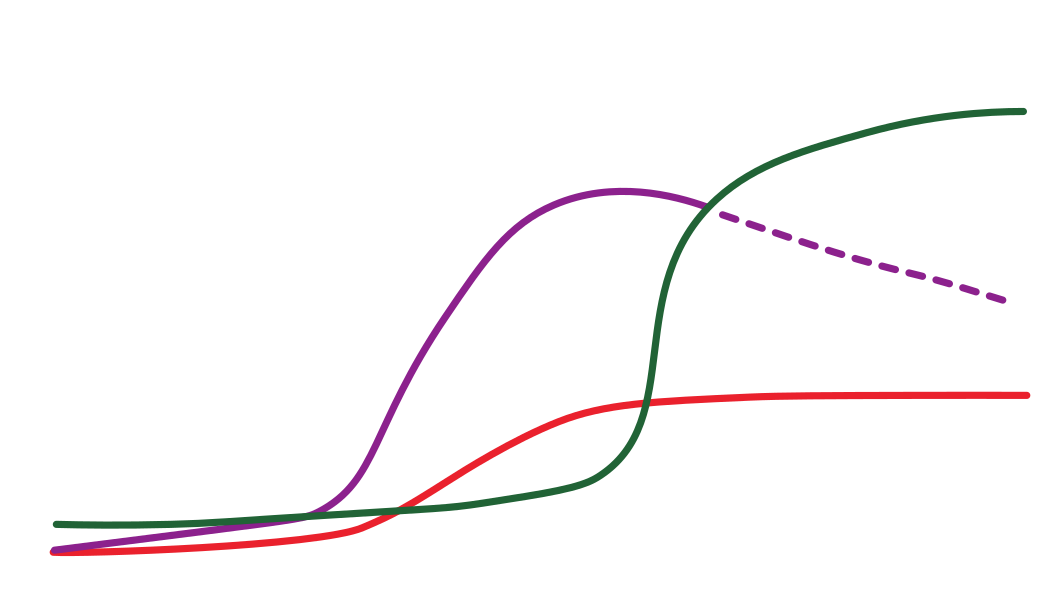 Enjeu vital: Un investissement massif en amont
dans la recherche fondamentale et la connaissance
L’anticipation et la préparation des possibles futures émergences
Quelles sont les réponses scientifiques, médicales, sociétales, et politiques?
Vaccination
Agriculture et biodiversité
Médicaments
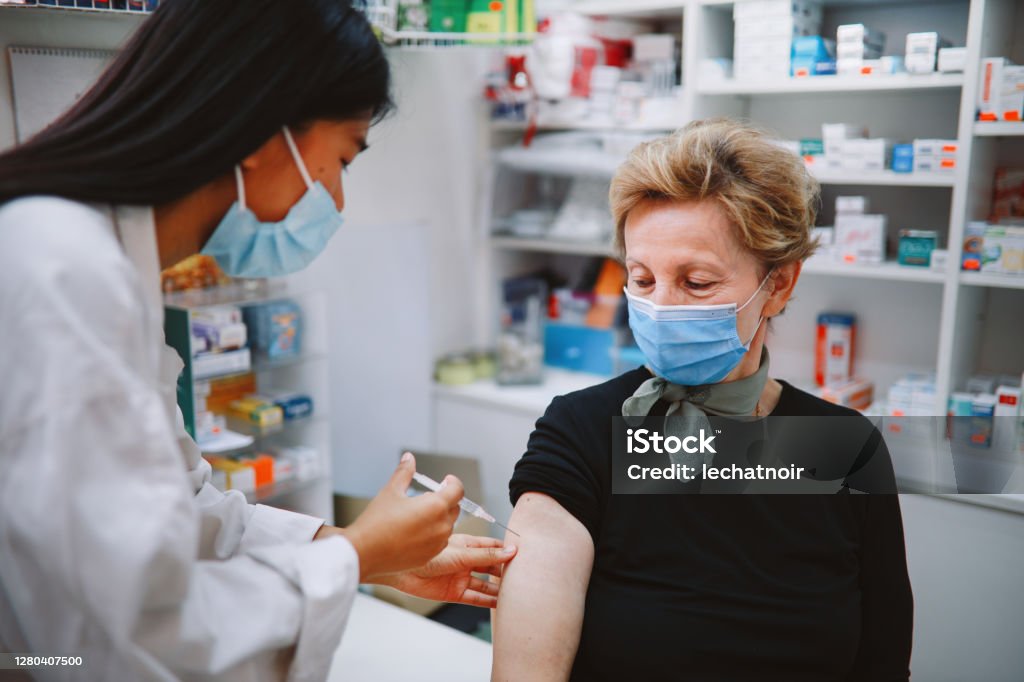 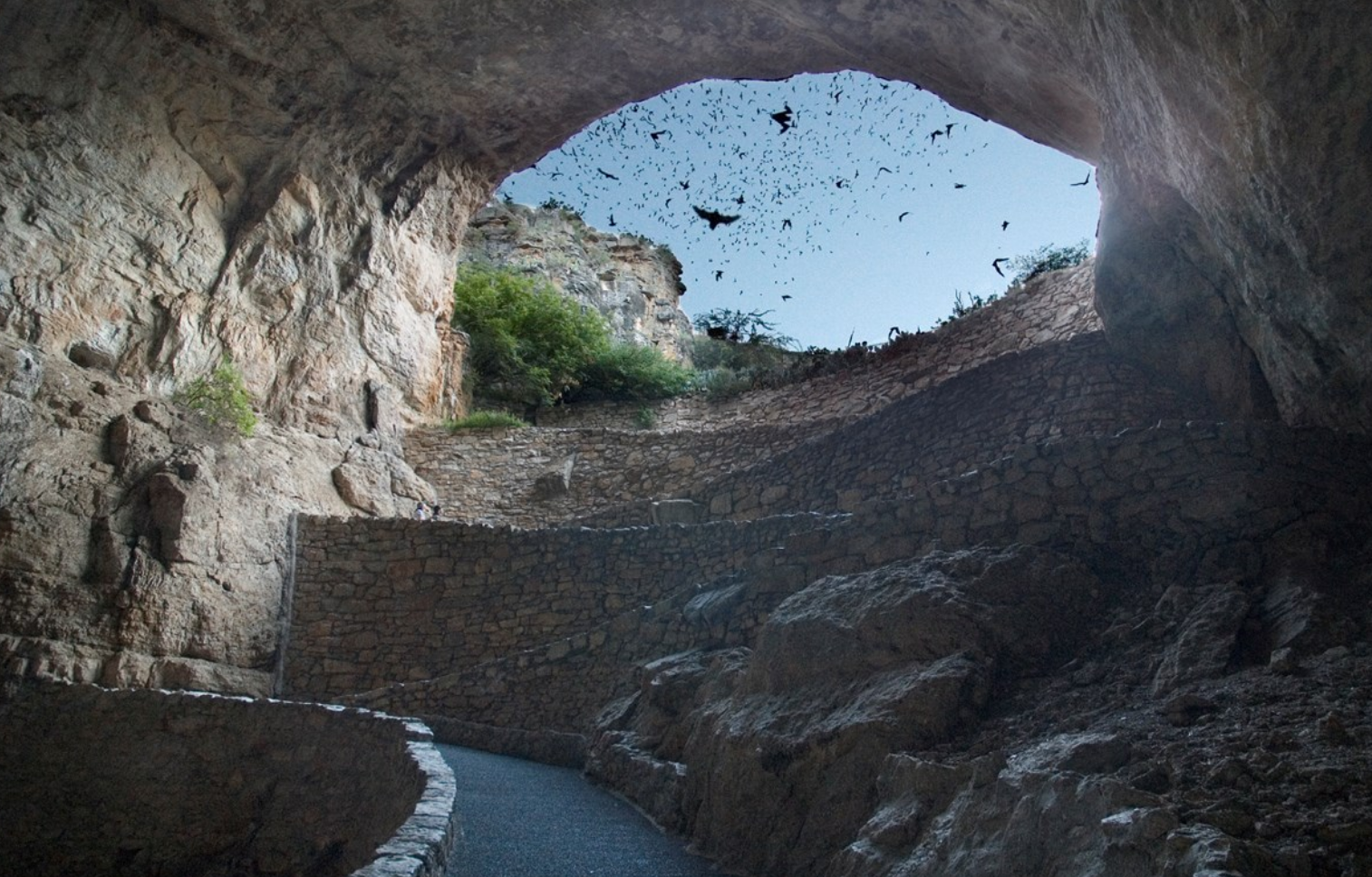 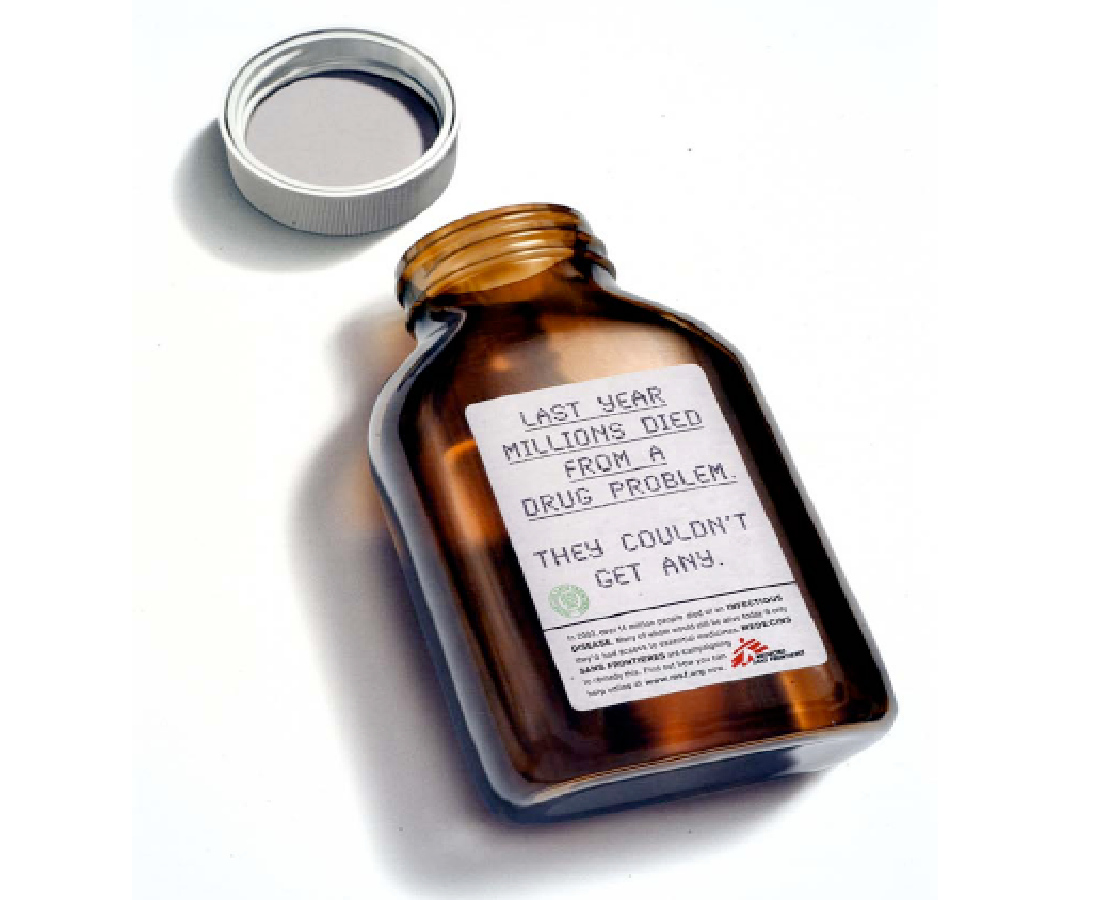 Observation, compréhension, respect
Défis technologiques, chronologiques
Diagnostic précoce, voie orale
NOUS NE POUVONS PAS NOUS PASSER DE LA SCIENCE
Technologie, ingénierie, médecine… sont basées sur la science , mais ne sont pas de la science
[Speaker Notes: The problem is that the next emerging virus can’t be predicted. So there]
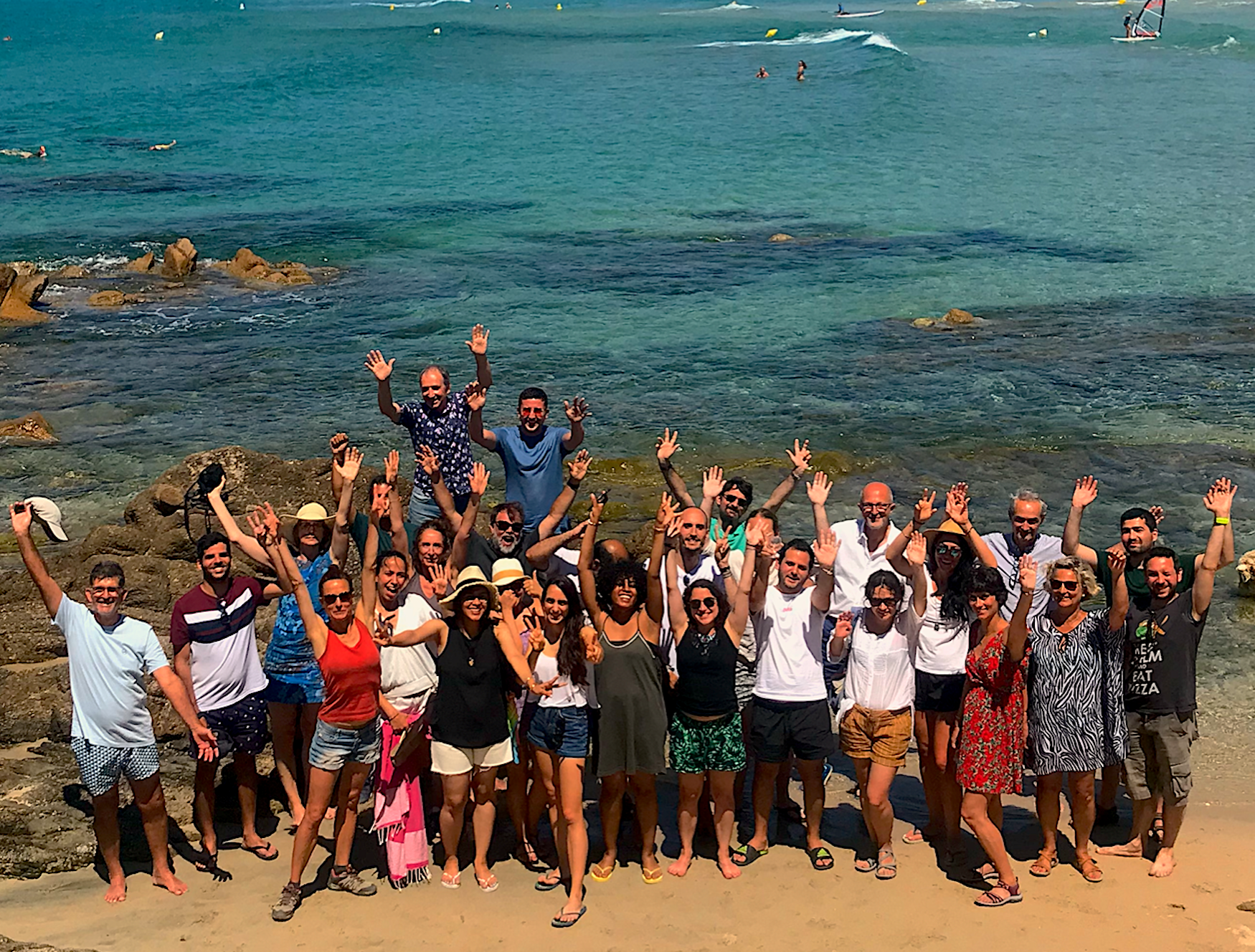 ATEA Pharmaceuticals
Boston

Jean-Pierre Sommadossi
Adel Moussa
Steven Good
Kai Lin
IMM Montpellier

Francoise Debart
J.J. Vasseur
Infectious Virus work
IHU Méditerranée Infection

Bruno Coutard, 
Franck Touret, 
Géraldine Piorkowski
Xavier de Lamballerie
T-705 and T-1105 synth. 
U. Hamburg, Germany 

Johanna Huchting
Chris Meier
Biortus
Chine

Yingxiao Zhu
Manfu Wang
Hui Shi
Jack Yan
AFMB Replicase structure 
and Function Team 

Ashleigh Shannon
Barbara Selisko
Véronique Fattorini
Bhawna Sama
François Ferron
Karine Alvarez 
Etienne Decroly
Jean-Claude Guillemot
Cecilia Eydoux
Camille Falcou
Pierre Gauffre
Léo Lo Bello
Nadia Rabah










University of Colorado
Olve Peersen
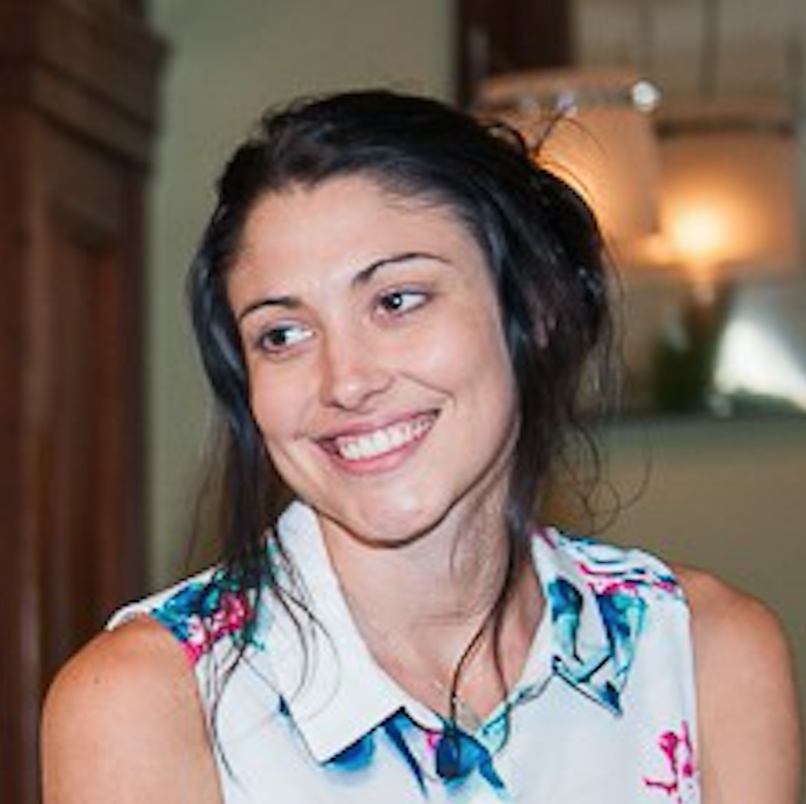 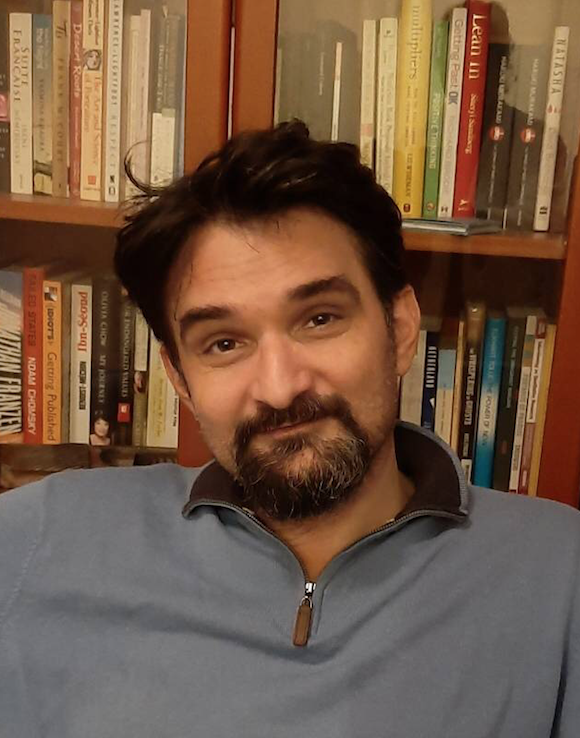 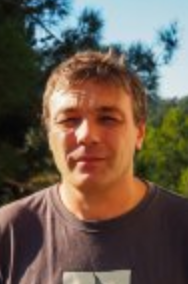 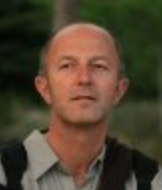 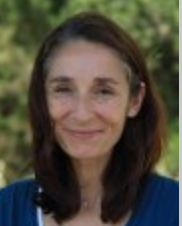 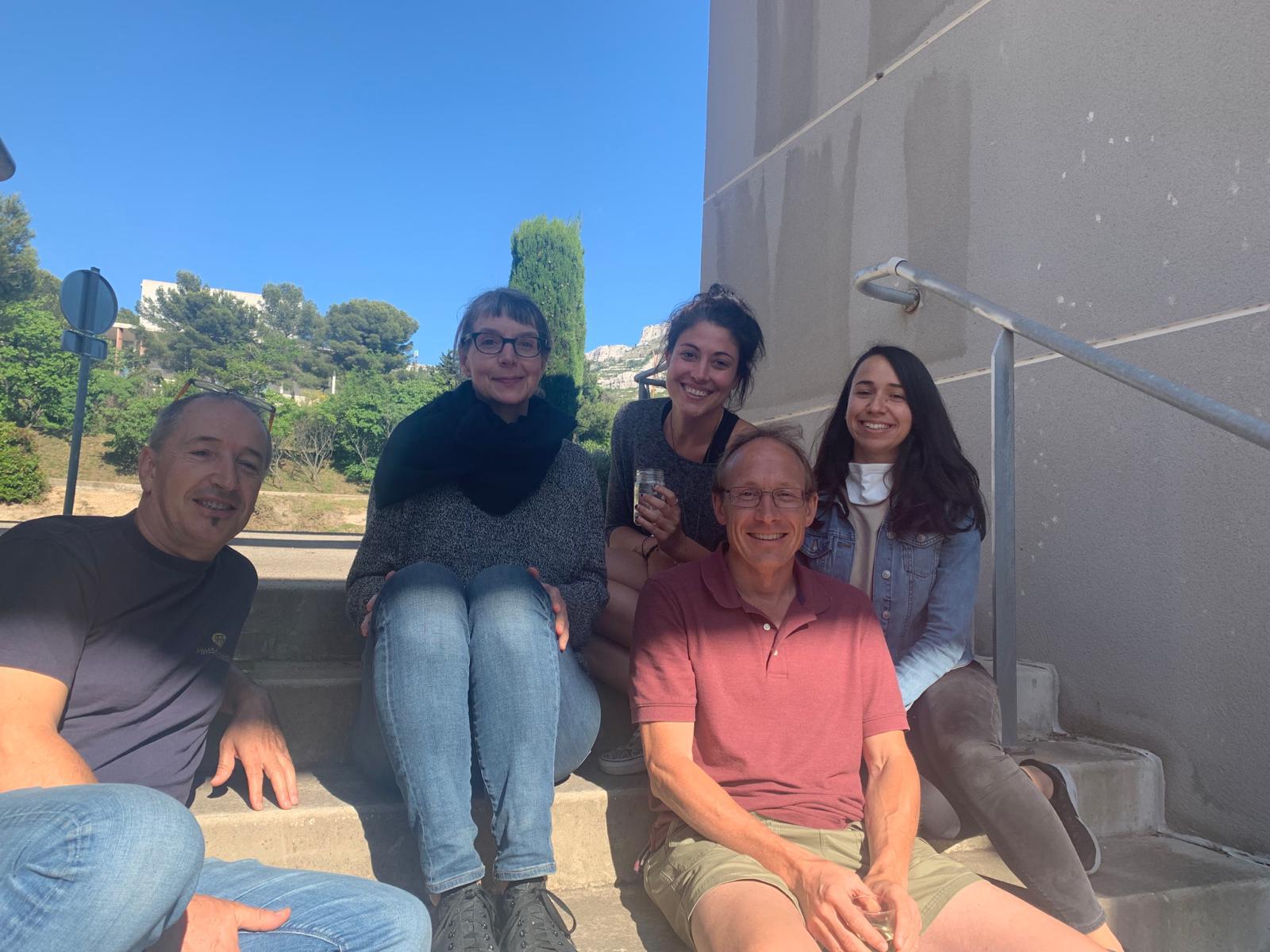 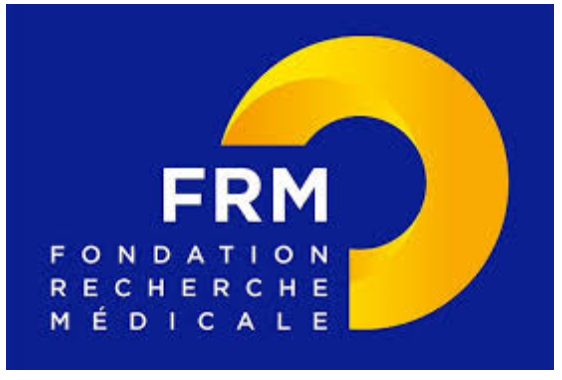 ANR
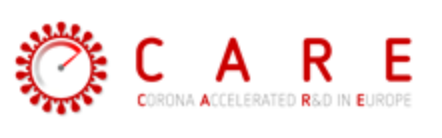 REACTing
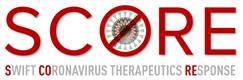